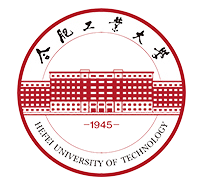 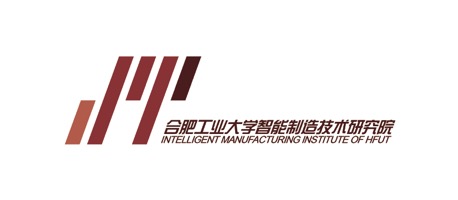 2021年度合工大智能院“科技成果培育专项”项目结题答辩
xxxxxxxx（项目名称）
汇报人：
2024年3月
1
基本概况
目录
CONTENTS
实施情况
2
3
指标完成
4
经费情况
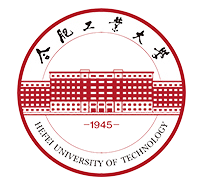 1.基本概况
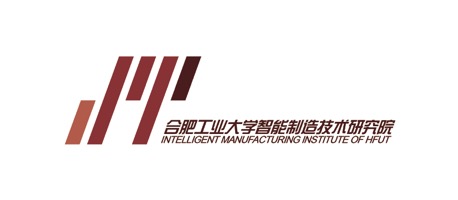 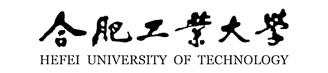 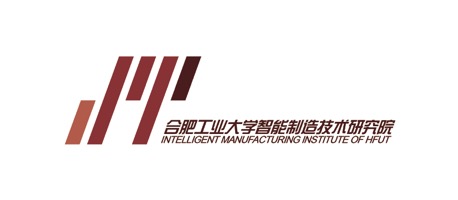 1.1 研究背景（研究领域、国内外现状、市场应用前景等）
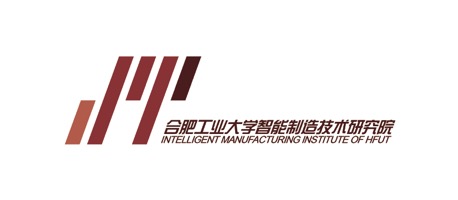 1.2 研究任务及成效（主要研究内容、技术难点及创新点）
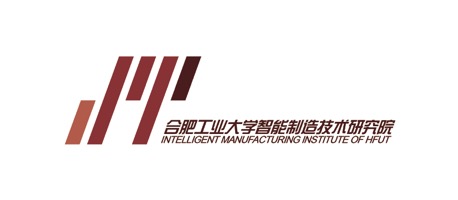 1.3 组织方式（含人员组成、合作单位等）
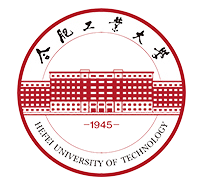 2.实施情况
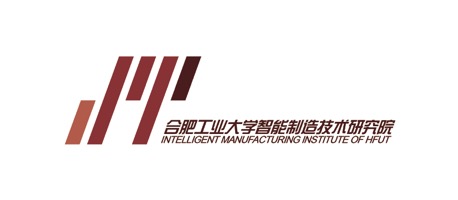 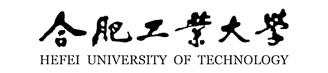 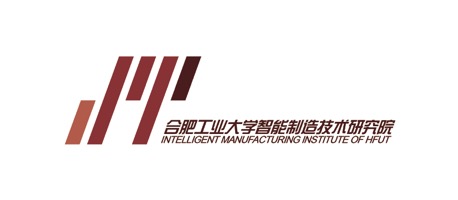 2.1 实施方案
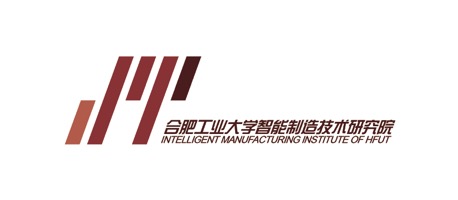 2.2 主要成果或产品技术参数（须附2-3张展示图片）
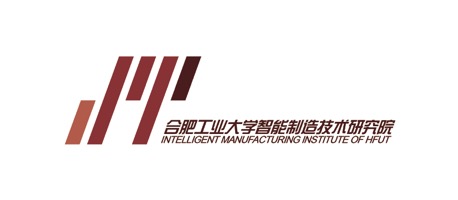 2.3 成果转移、转化及产业化情况或预期
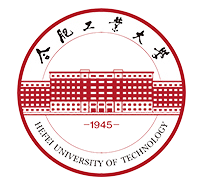 3.指标完成
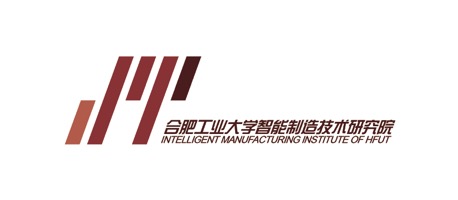 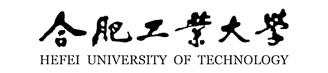 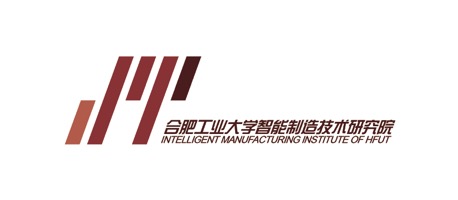 3.1 指标完成情况对照表
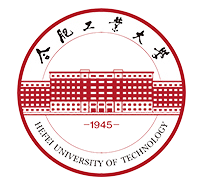 4.经费情况
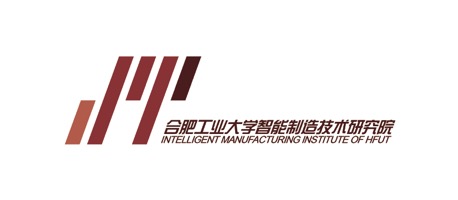 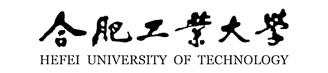 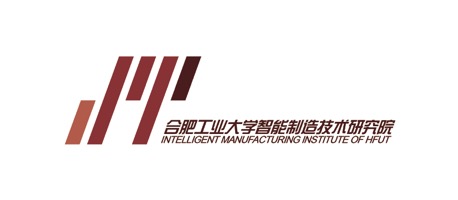 4.1 院拨经费使用情况
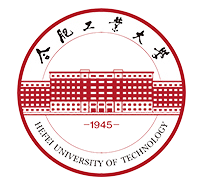 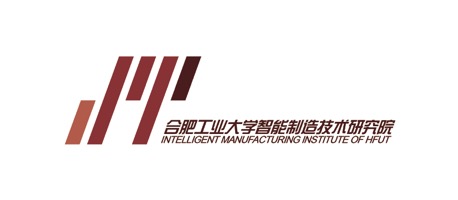 汇报完毕，恳请指正！
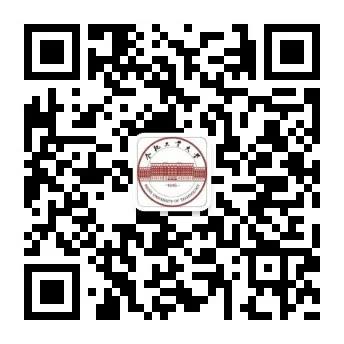 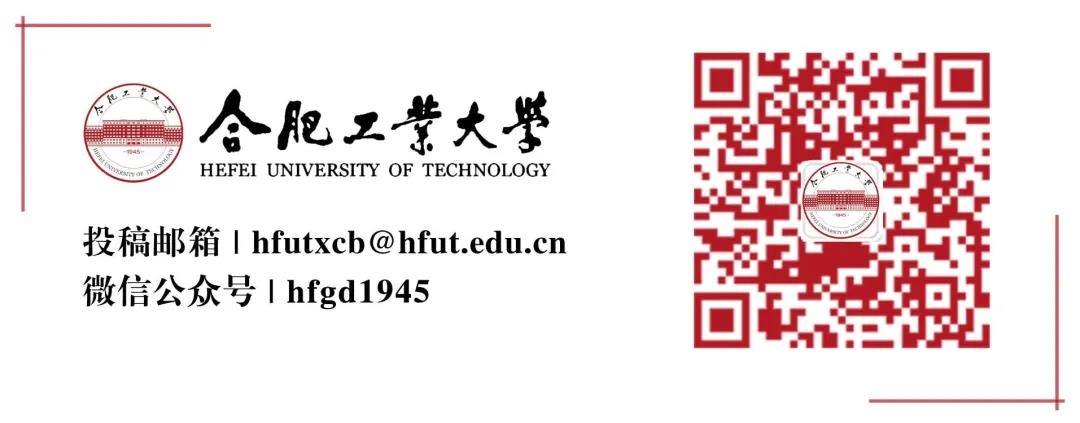